Storytelling no turismo gastronómico
Módulo VI
The roadmap
I. Introdução ao Bem-Estar
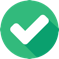 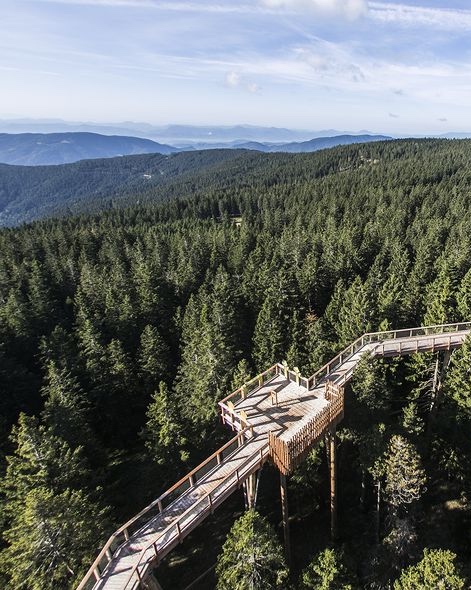 II. A Nova Era do Bem-Estar
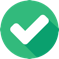 III. A Economia da Experiência
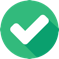 IV. Construir Experiência
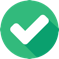 V. Mapa da Jornada do Consumidor
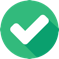 VI. O Storytelling no Turismo Gastronómico
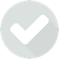 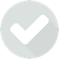 VII. Criação de um negócio de Bem-Estar
VIII. Branding para o Bem-Estar
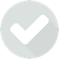 IX. Marketing Digital
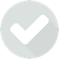 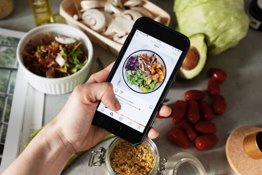 Objetivo da Aprendizagem
Conhecer as características básicas do turismo gastronómico
Analisar a expectativa do consumidor
Tendências do turismo gastronómico
Compreender as especificidades da gastronomia de bem-estar
Detetar a oferta e operadores mais importantes da gastronomia regional
A importância e as técnicas do storytelling relacionado com o turismo gastronómico
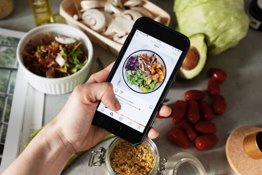 Conteúdo & Recursos
Conteúdo
a. Entender o turismo gastronómico
b. Especificidades da gastronomia de bem-estar
c. Implementar o storytelling no turismo gastronómico
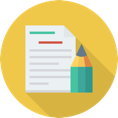 Resources
a.  5 vídeos de suporte
b.  2 casos de estudo 
c.  4 artigos para leitura complementar
d.  1 tarefa
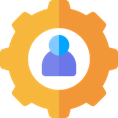 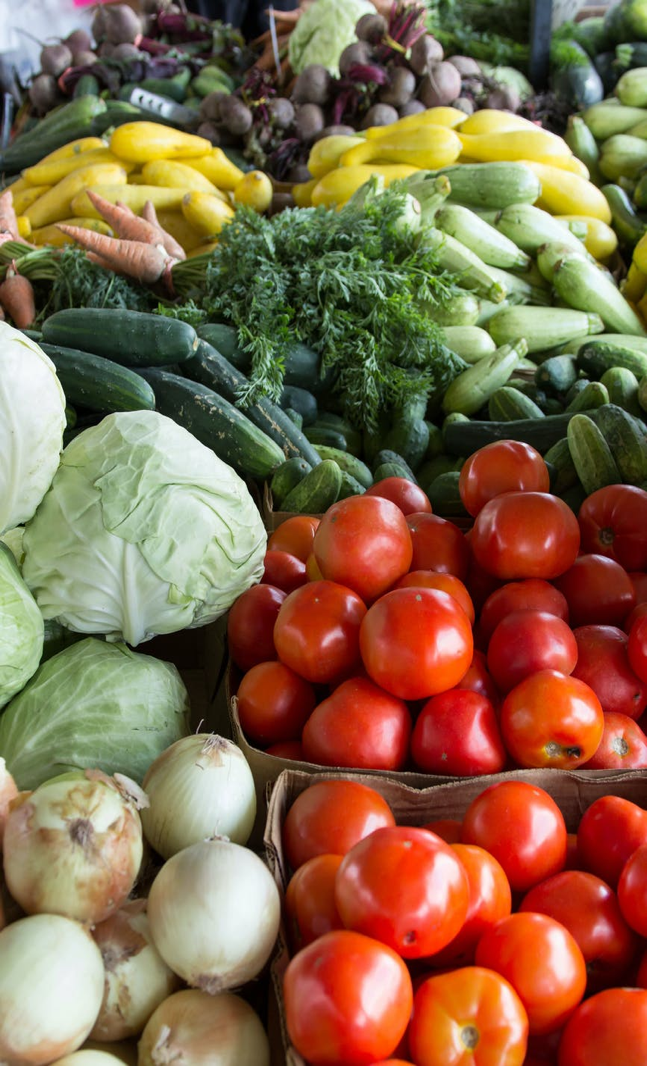 INTRODUÇÃO AO MÓDULO VI
O turismo gastronómico é visto como uma forma de viajar para uma região de produção de alimentos com fins recreativos ou de entretenimento, que incluem visitas aos principais produtores, a festivais e a feiras gastronómicas, a demonstrações culinárias, a degustações de produtos de alta qualidade, a restaurantes, ou a qualquer outra atividade relacionada com a gastronomia. (Hall and Sharples,2003).
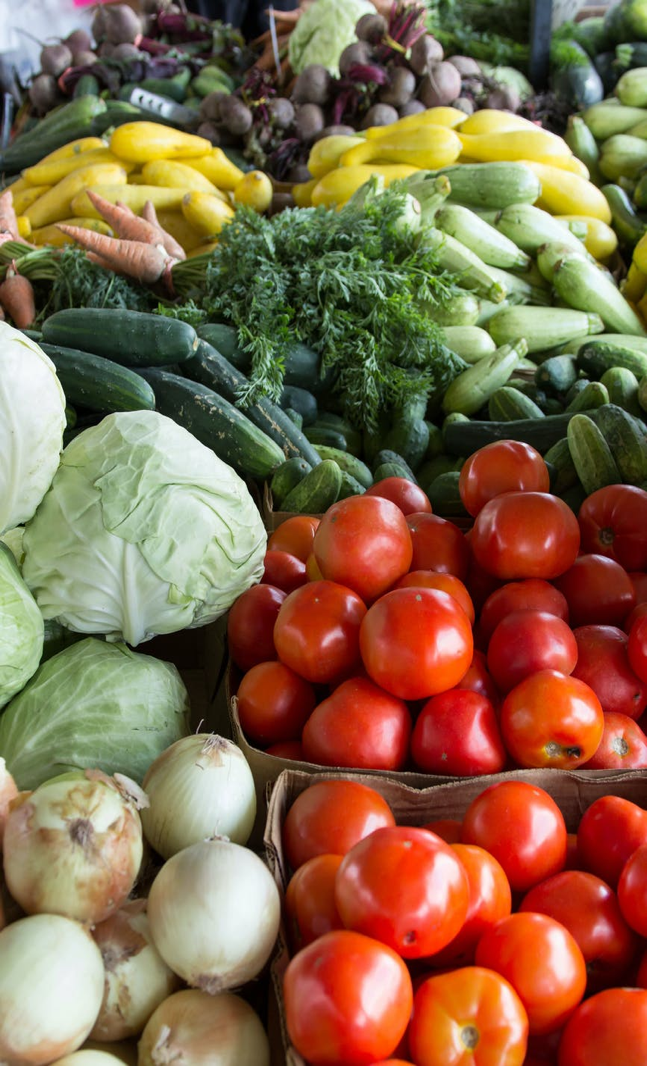 INTRODUÇÃO AO MÓDULO VI
Além disso, esta viagem experimental relaciona-se com um certo estilo de vida que se baseia no contato e na aprendizagem com novas culturas, com o objetivo de obter um novo conhecimento e compreensão das características dos produtos turísticos, bem como da gastronomia local.
1.1. 
TURISMO GASTRONÓMICO
Eating your way around the world.
DEFINIR O TURISMO GASTRONÓMICO
Este tipo de turismo tem vindo a ser definido como “visitas a produtores de alimentos, a festivais gastronómicos, a restaurantes e a locais específicos onde o sabor da comida e/ou a experiência das particularidades de produtos alimentares típicos, são os principais motivos de viagem” (Hall & Mitchell, 2001).
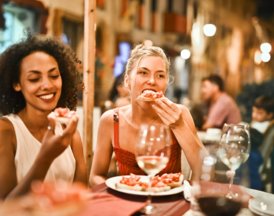 OS NÚMEROS DO TURISMO GASTRONÓMICO
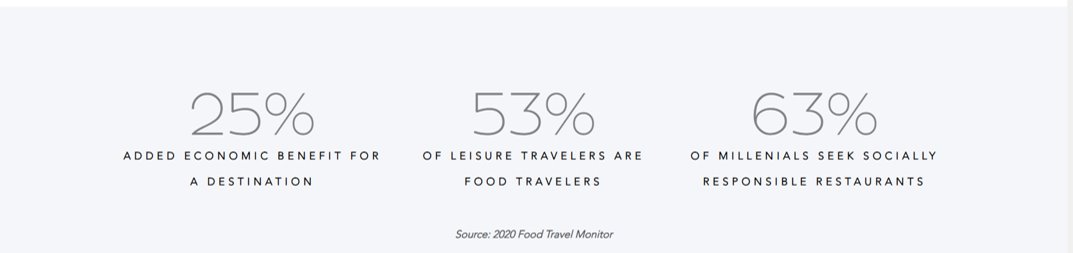 Benefício económico para o destino
Dos turistas são turistas gastronómicos
Da geração de millennials procura restaurantes socialmente responsáveis
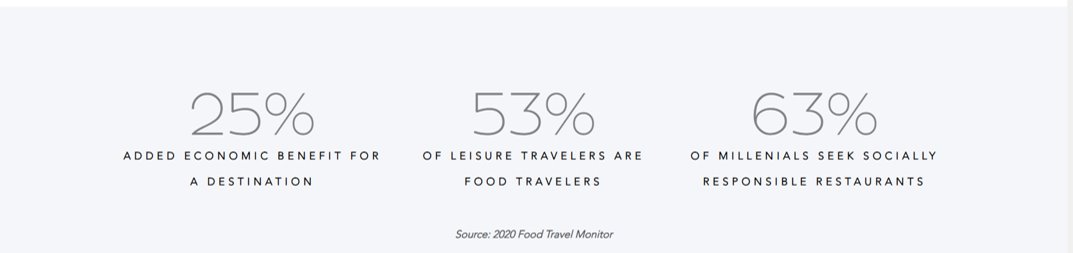 “O turismo alimentar é o ato de viajar para experimentar o lugar, a fim de obter uma sensação de lugar.”
(World food travel association)
Análise da expectativa do cliente no turismo gastronómico, à parte da comida
Motivos hardcore foodies:

Shopping
Arte e cultura
Parques, jardins e outras atrações naturais
Festivais e casinos
Passeios a cavalo  (Hall, 2003)
Outros motivos:

Planos de dieta específicos
Comida orgânica
Comida crua
Comida selvagem
Dieta LCHF
Agricultura biológica
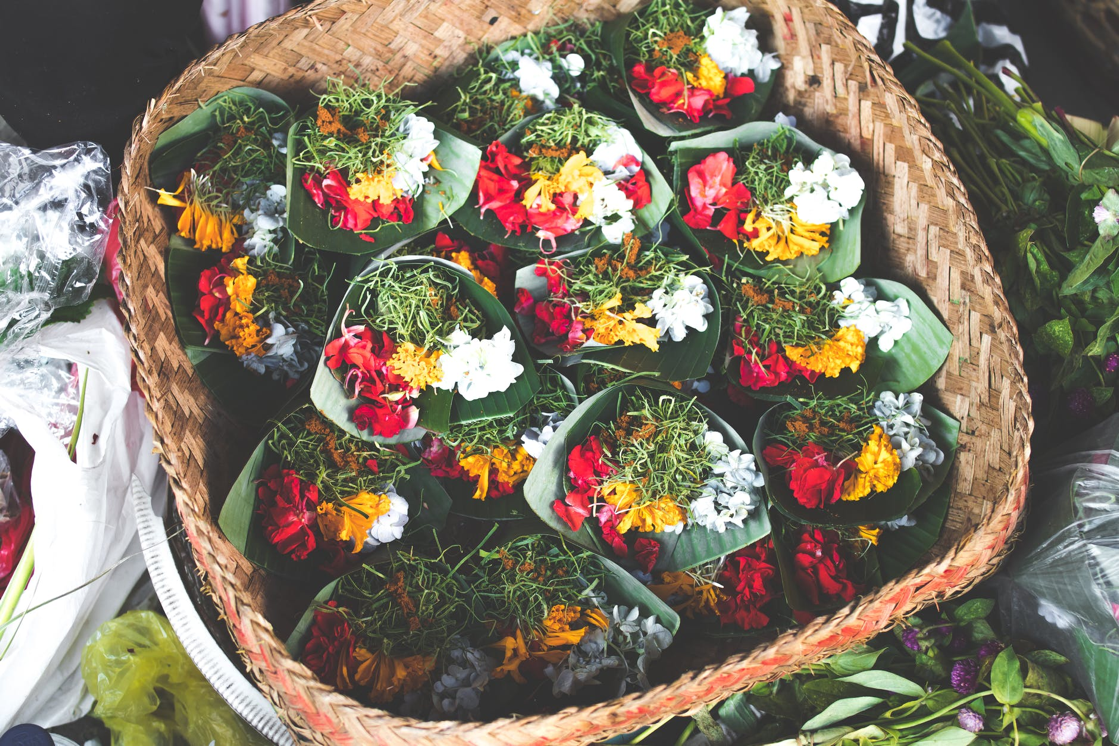 O porquê de investir no turismo gastronómico
Hall and Sharples (2008) destacam a importância e o papel do turismo gastronómico:

Aumenta a visibilidade do destino
Estabiliza as condições económicas e sociais do destino
Fortalece a reputação do destino
Promove a responsabilidade social e a relação entre as partes interessadas e o público
Fortalece o valor agregado dos produtos e serviços locais envolvidos
Caso de estudo – Turismo gastronómico na Itália, Catânia
As viagens para destinos gastronómicos aumentaram nas últimas décadas. O turismo gastronómico é cada vez mais importante para os viajantes do mundo, e a Itália está no topo da Europa devido a muitos aspetos relacionados com um tipo de turismo mais experimental, do qual as pessoas realmente gostam. O artigo dá uma visão sobre a relevância da comida italiana. Também apresenta o caso de estudo da cidade de Catânia, Sicília. A Sicília é uma das regiões italianas mais importantes pela sua paisagem, natureza e beleza, caracterizando-se pela qualidade e riqueza da gastronomia local. O turismo culinário é uma oportunidade para relançar e diversificar o turismo, promover o desenvolvimento económico local, desenvolver novos usos de materiais no setor primário e fortalecer a imagem da comida italiana.
[Speaker Notes: Mais em:  http://www.geography.and.tourism.ukw.edu.pl/artykuly/vol8.no1_2020/G-T-2020-01_09_20200809.pdf]
A comida não é apenas cultura, é diplomacia
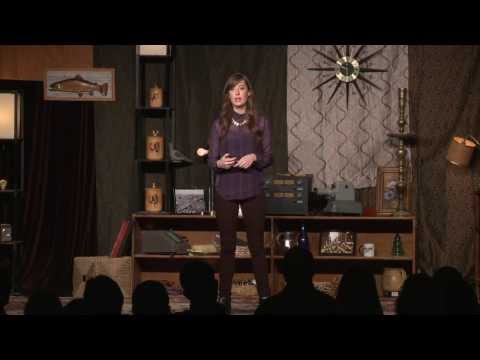 Principais origens do turismo gastronómico local
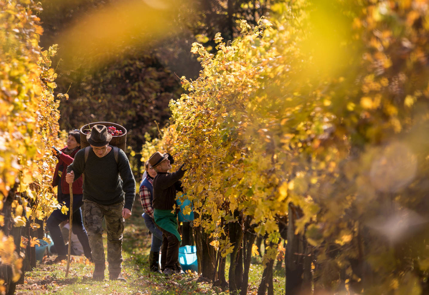 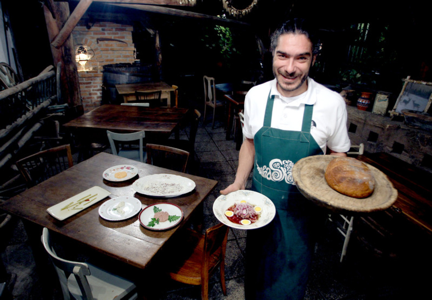 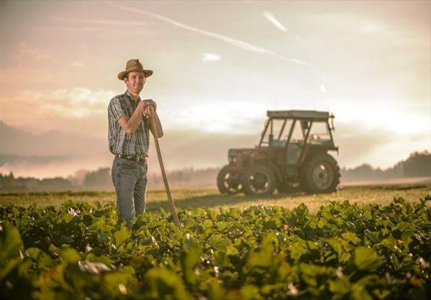 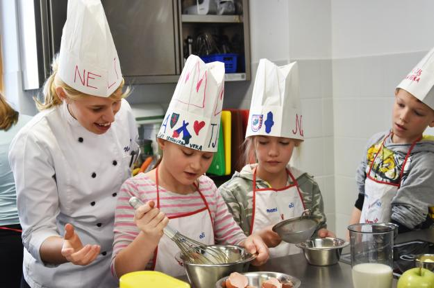 Agricultores e produtores locais
Negócio de comida autêntica
Tradições alimentares, festivais
Educação gastronómica
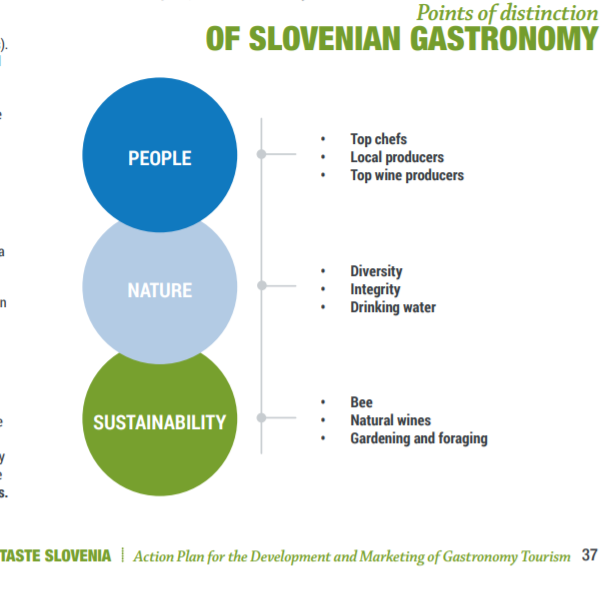 Pontos de destaque da gastronomia  eslovena
Preste atenção aos pontos de distinção da gastronomia da Eslovênia, que mostram a implementação de todos os principais stakeholders da gastronomia no turismo gastronómico
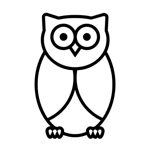 Tendências do turismo gastronómico
Safari culinário
Caça de comida selvagem (frutas e vegetais)
Apiturismo
Gastronomia didática
Cozinha crua
Cozinha “à moda antiga”
Jantar interativo
Promoção de jantares informais e de experiência gastronómica (EatWith)
A pandemia melhorou a oferta de gastronomia online que promove não só o setor de take away e entrega, mas também oferece muitas possibilidades para degustações e workshops online.
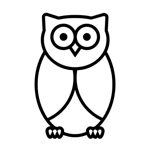 [Speaker Notes: O Apiturismo é uma experiência única que pode revestir-se de várias vertentes, desde a visita a um apiário, em conhecer um pouco do mundo maravilhoso das abelhas, em caminhadas para observação da flora melífera da região polarizada pelas abelhas, explicação acerca das plantas com interesse apícola e quais os componentes que as abelhas delas retiram para produzir, não só o mel, mas também o pólen e outros produtos da colmeia, e até na simples experiência de vestir o fato do apicultor e aventurar-se no meio das abelhas.]
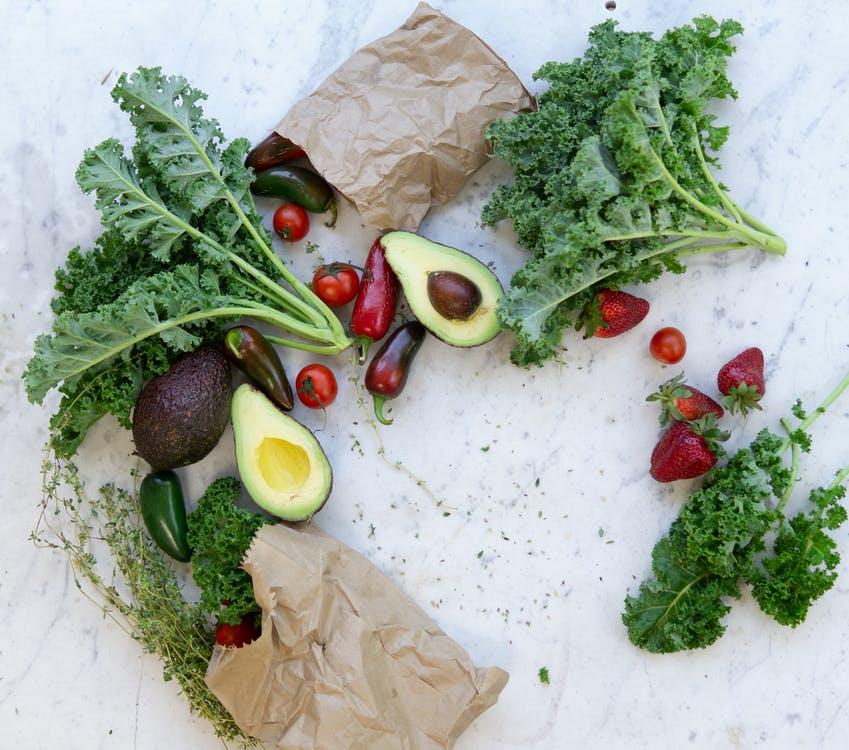 2. Cozinha de bem-estar
Eating for a better future
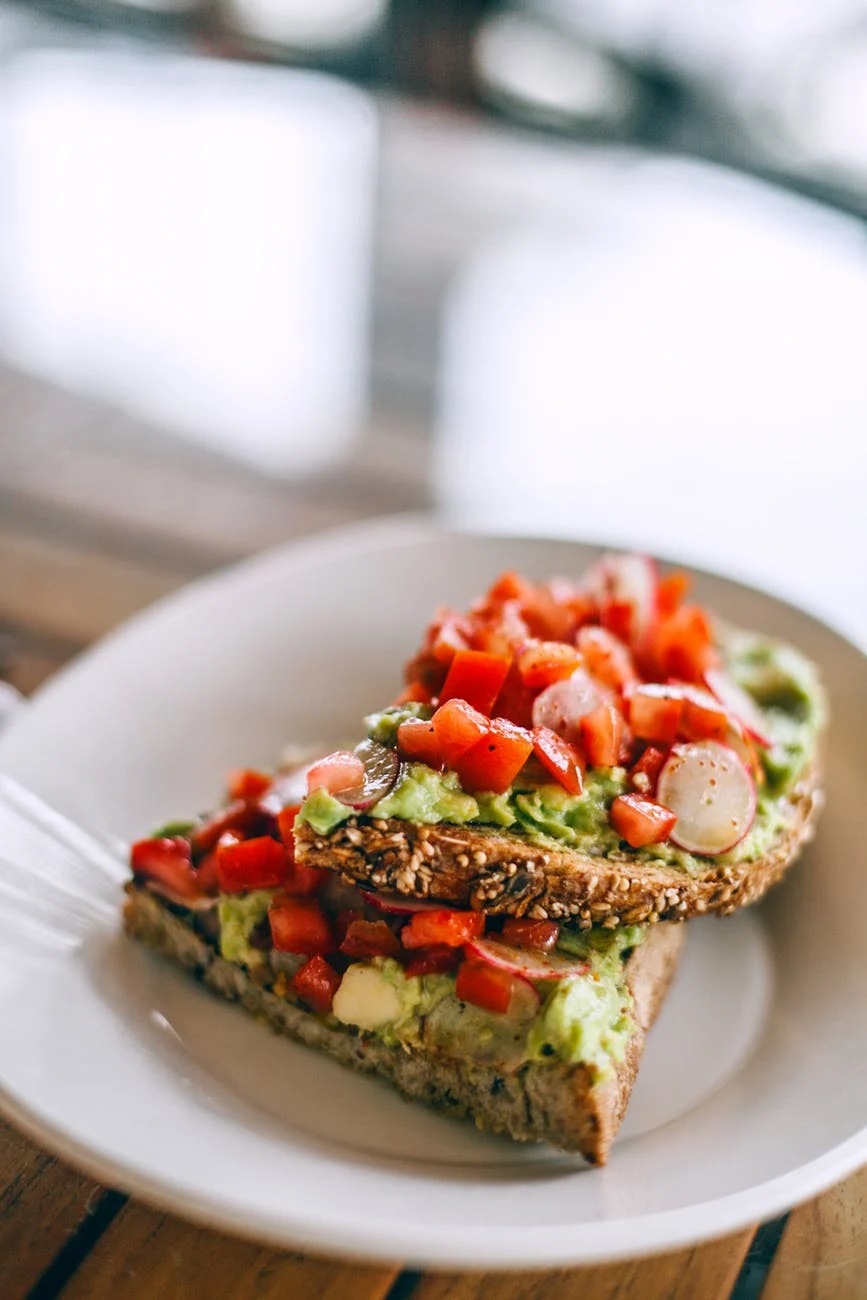 O que é a cozinha de bem-estar?

É bem mais do que:
vegetariana
sem carne
entediante
leve, …
Os pilares da cozinha de bem-estar
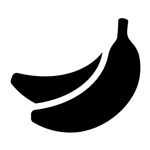 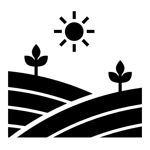 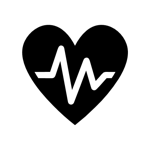 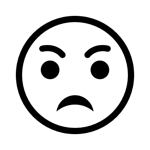 CADEIA DE PRODUTOS ALIMENTARES LOCAIS
SABOREIE A MICRO-TEMPORADA
RE-PENSE O SEU COZINHAR
OS ALIMENTOS DEVEM MELHORAR A NOSSA SAÚDE
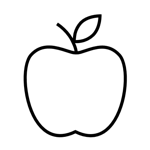 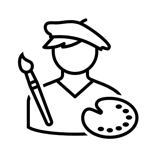 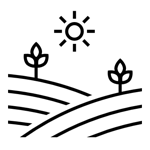 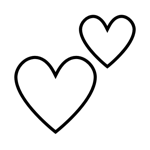 LOCAL
Sazonal
Sustentável e Criativo
Amigo da Saúde
Melhorar a saúde
Escolher alimentos sustentáveis
Prevenir doenças
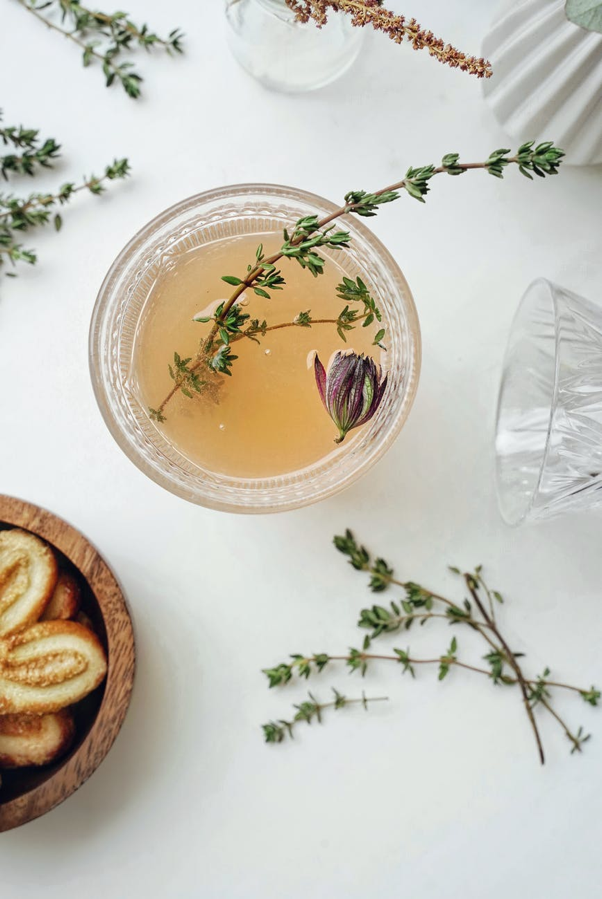 MERCADOS DE ALIMENTOS DE BEM-ESTAR
Superfood
Orgânico
Preparação segura de alimentos
Escolha inteligente
Escolha local inteligente
Escolha inteligente e segura
[Speaker Notes: O termo Superfood é utilizado para produtos ricos, do ponto de visto nutricional.]
EXPERIÊNCIA ÚNICA NA
FONDA SUSTAINABLE SEABASS FARM
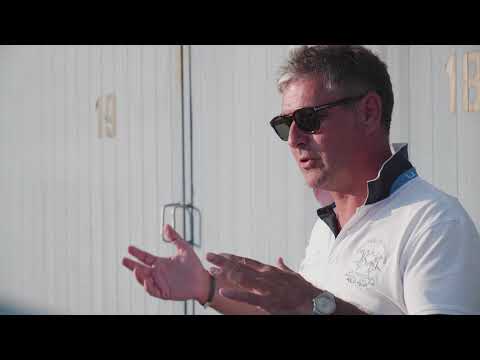 [Speaker Notes: FONDA fish garden - Criação de peixe sustentável (viveiros( que inclui uma experiência turística agregada de visita e prova.]
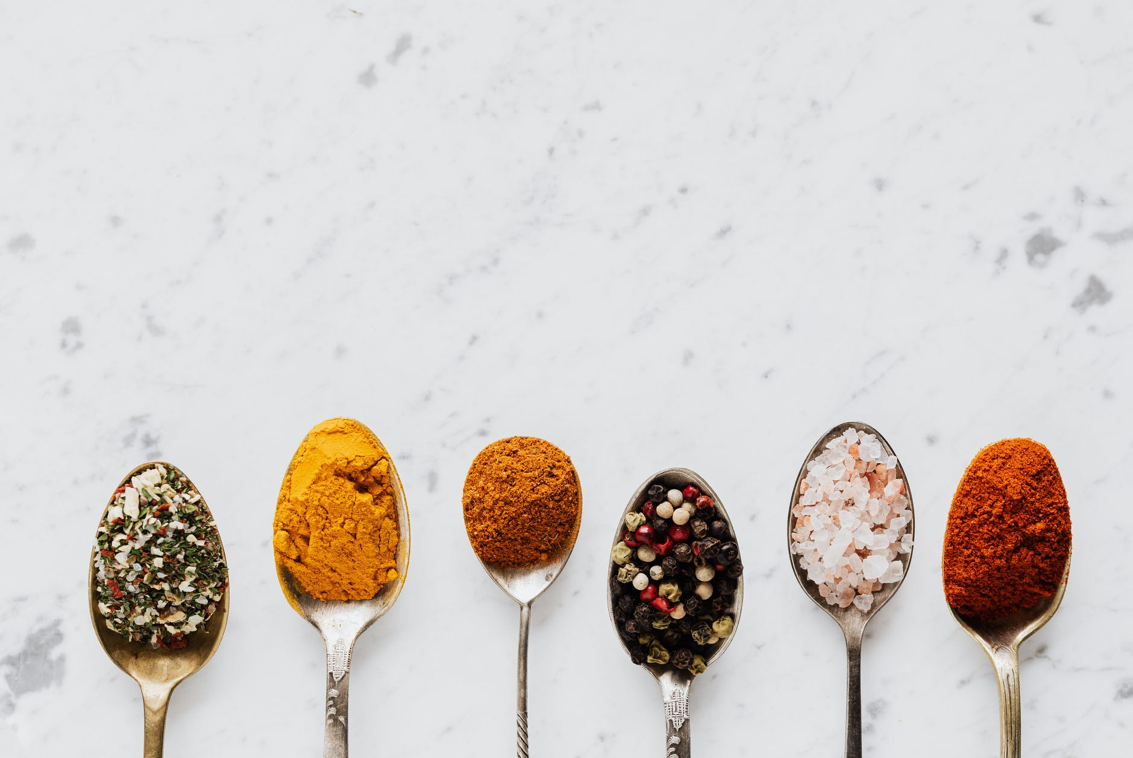 Como detetar a “cozinha de bem-estar” no destino?
ev
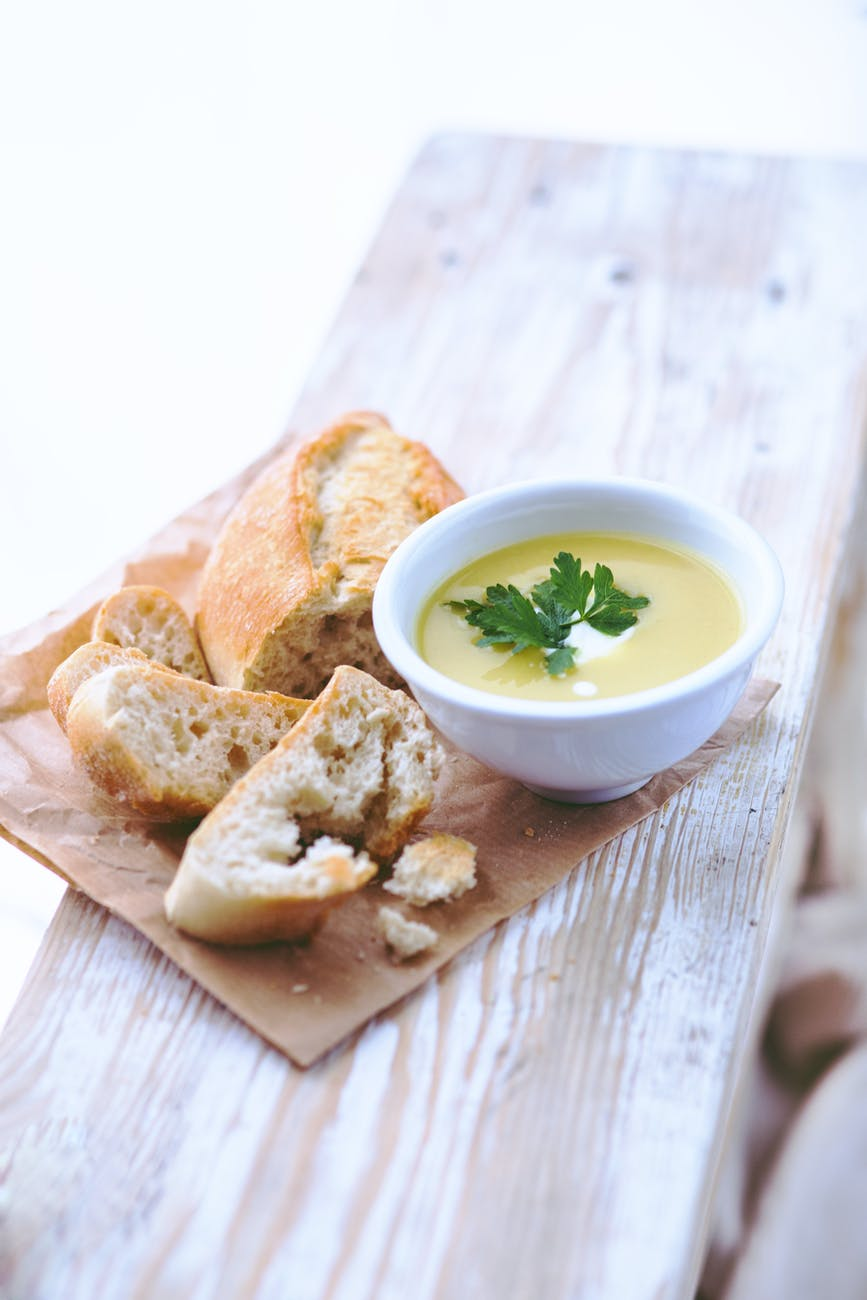 1. Encontrar uma tradição alimentar interessante no destino
A seleção da tradição alimentar deve abraçar a principal filosofia alimentar do destino. Na Eslovênia, as batatas são os principais ingredientes alimentares. A sopa de batata é, portanto, uma iguaria.
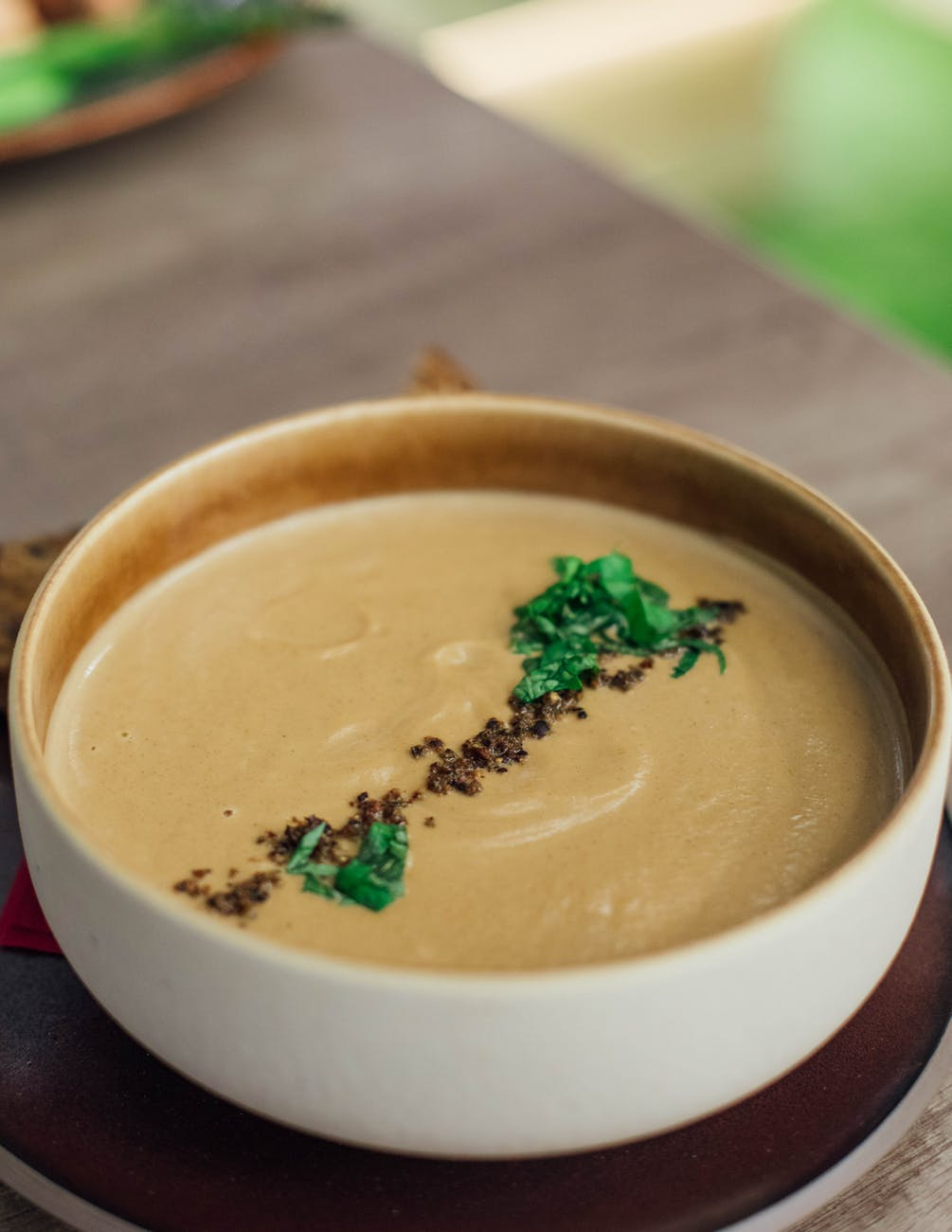 2. Desenvolvendo o impacto sazonal
Deixe o prato falar a língua da estação. A sopa de batata pode ser um prato de verão quando se usa batatas jovens e ervas da estação.
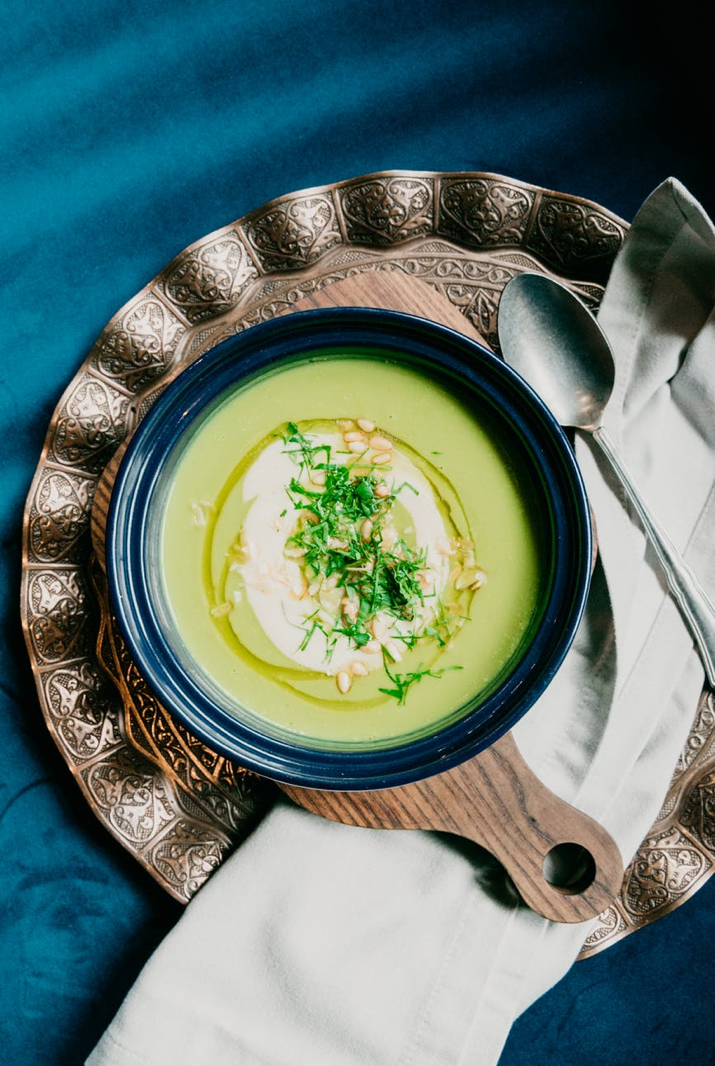 4. Estimulando a criatividade
Procure encontrar técnicas culinárias interessantes que enriquecem o sabor e a experiência gastronómica. As batatas para esta sopa foram assadas no solo.
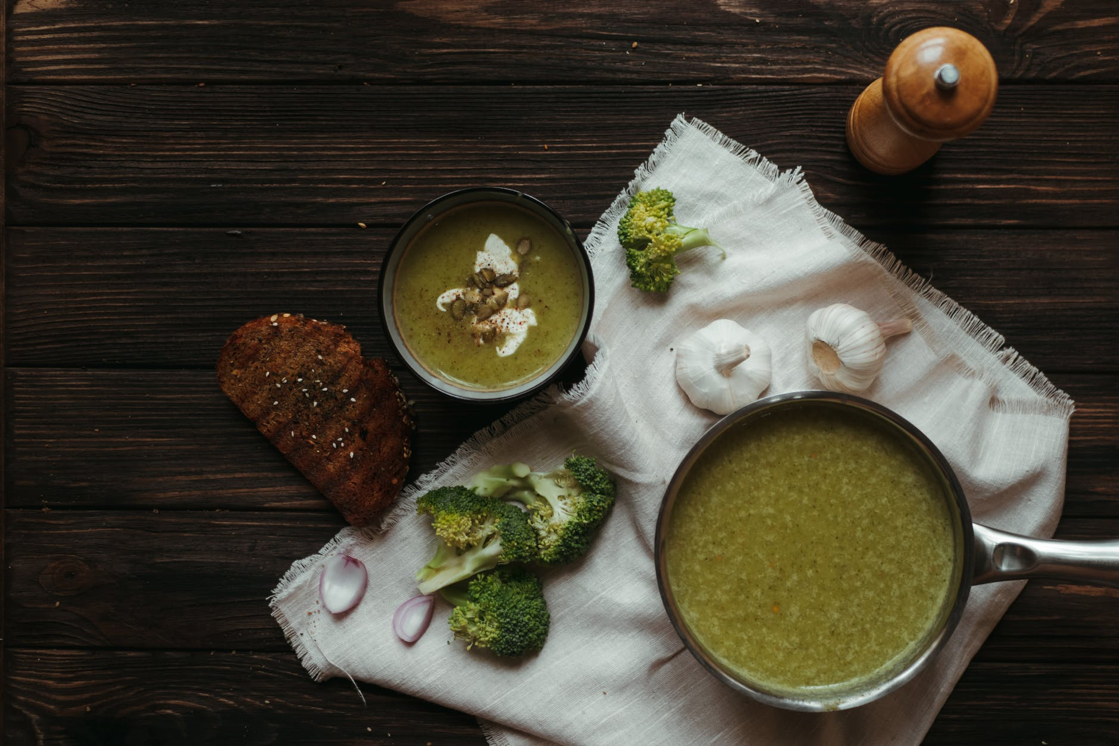 5. Implementando os produtos que melhoram a saúde
Tente encontrar a forma de promover uma alimentação saudável e implementar vegetais e “super food products”. Nesta sopa de batata, por exemplo, foi adicionado brócolos.
Alimentos processados
Alimentos com alto teor de carbono
Criatividade
Ingredientes frescos
Bio/eco produtos
Alimentos locais e sazonais
Alimentos com min. pegada ambiental
O prato estimula todos os sentidos
A experiência culinária deixa uma marca duradoura na memória
6. Modificação de receitas tradicionais
Preparar comida
Gordura animal
Minimizar o uso
Gorduras vegetais de alta qualidade
Menos fritos e cozinha a alta temperatura
Aumento da prevalência do produto virgem
O prato é apoiado por uma boa história
A história está aliada ao bem-estar
História
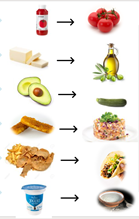 7. Modificação de pratos de bem-estar
A modificação consiste em alterar a natureza de um prato para as necessidades de marketing específico
Os pratos podem ser modificados – alterados com diferentes propósitos e objetivos
Na maioria das vezes, queremos modificá-los para aproximar a oferta das necessidades dos hóspedes
Os hóspedes solicitam modificações devido a diversos perfis dietéticos (dieta, religião, razões filosóficas)
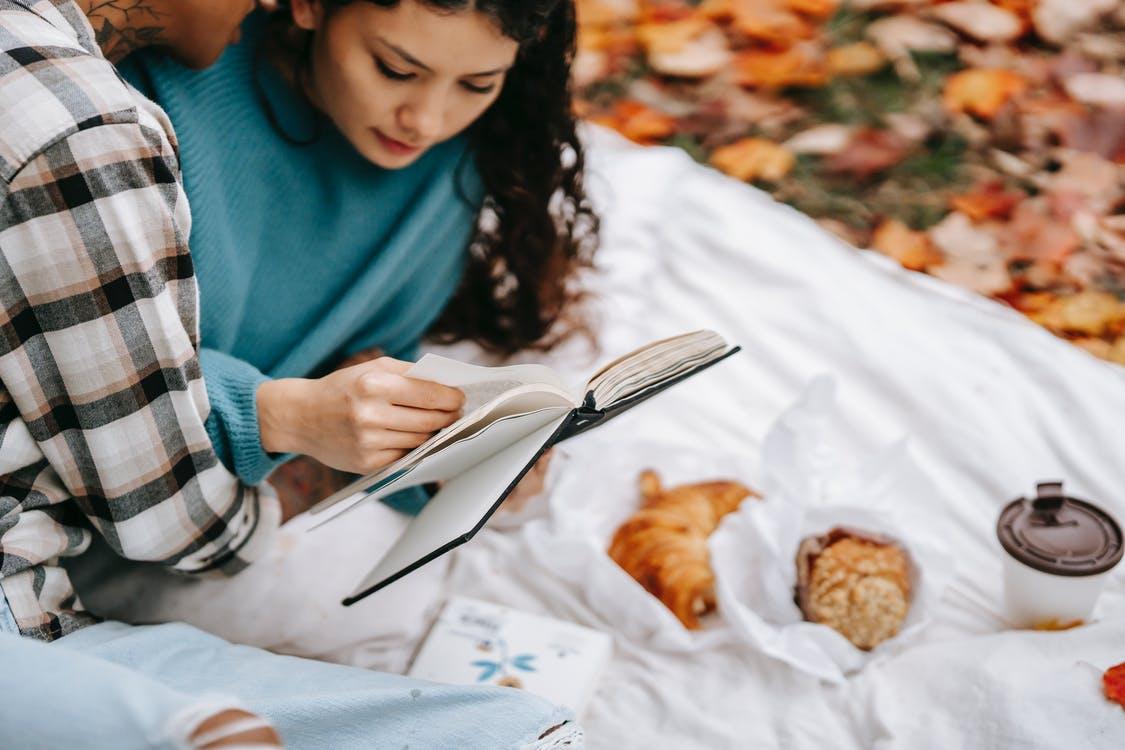 3. STORYTELLING NO TURISMO GASTRONÓMICO
Saboreie a história
Porque precisamos de uma história para promover o turismo gastronómico?
As histórias são uma ferramenta eficaz no desenvolvimento e no marketing dos destinos, produtos e atrações.
Estas aproximam os hóspedes da singularidade da experiência associada às emoções.
Melhore o empreendedorismo com a história de alimentos locais
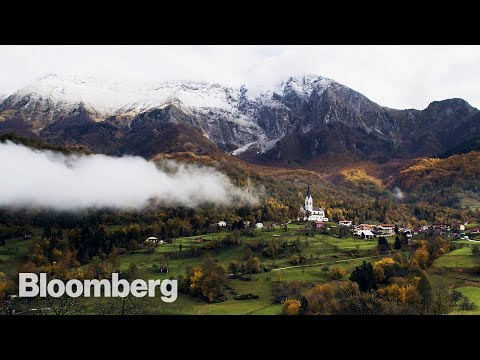 Aumento de satisfação
Oportunidade empresarial
Experiência memorável
Criatividade
Quais são os resultados de uma boa história gastronómica?
Tangibilidade
Experiência profunda
Vantagem competitiva
Identidade
Encoraja os sonhos
Criar uma organização
Destino
Turista
Porque é que contar histórias é mais confiável do que apresentar dados?
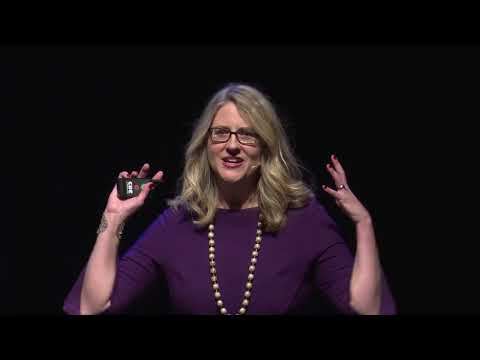 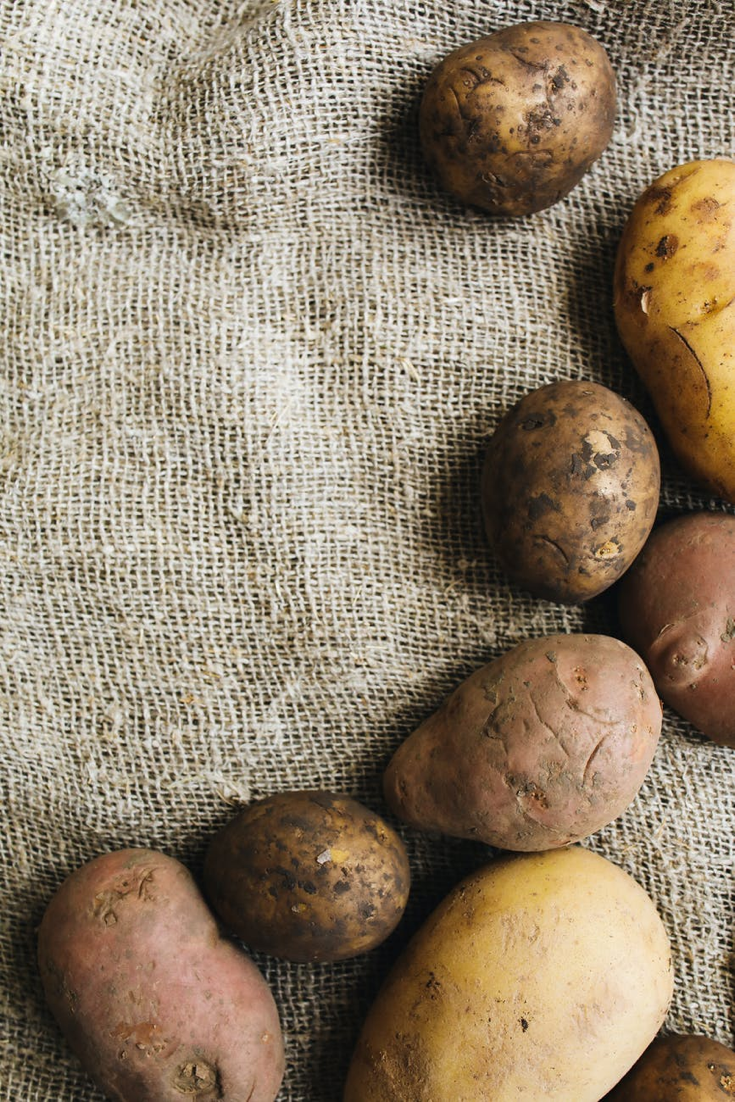 Fornecer uma boa história gastronómica
1.  Mensagem
Uma boa história gastronómica deve incluir:
2. Conflito
3. Personagens
4. Estrutura
Repensar a mensagem
a. Mensagem
Formar a mensagem
A mensagem é o coração da história
Mensagem = ato moral ou ideológico
Na história do tiramisu italiano, a principal mensagem  é que é uma sobremesa que eleva o corpo e o espírito.
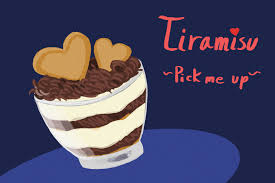 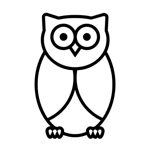 O conflito pode ser positivo ou negativo
b. Conflito
O conflito fornece a tensão
Não exagere no conflito
Mantenha-o simples
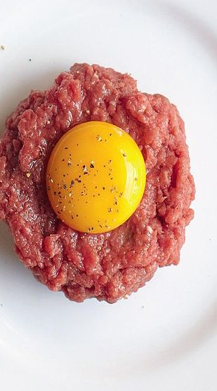 Às vezes, o final de uma história pode ser aberto, visto que deixa a interpretação para o indivíduo. Ainda não sabemos se a formação do bife tártaro é realmente culpa de forrar a sela dos Tártaros com carne, o que  possibilitava uma cavalgada mais confortável, ou se a explicação é outra.
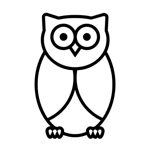 [Speaker Notes: Conflito = “Buzz”]
Personagens ajudam a dar vida à história
c. Personagens
Boas histórias incluem heróis e anti-heróis
Crie a tensão entre o herói e o anti-herói
Uma empresa, um produto, um elemento também pode ser usado como uma personagem
O protagonista da história do carpaccio é uma senhora veneziana que teve de comer carne vermelha crua devido à anemia. Uma personagem importante da história também é o pintor Vittore Carpaccio, que utilizou uma cor vermelha intensa nas suas pinturas, que tanto lembrava o autor do prato.
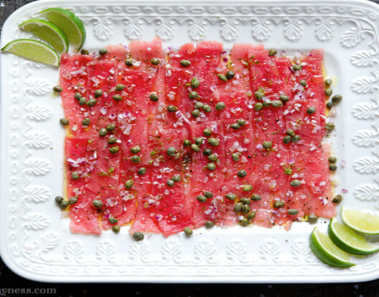 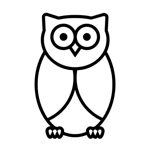 Elemento-chave da história
d. A estrutura 1/2
A abertura – destaque – o final
Elemento surpresa
Moral da história
Croissants vienenses – Kipferl ganhou forma após o “crescente”, que era um símbolo da bandeira otomana, que foram derrotados pelos vienenses no século XVII.
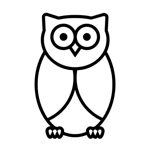 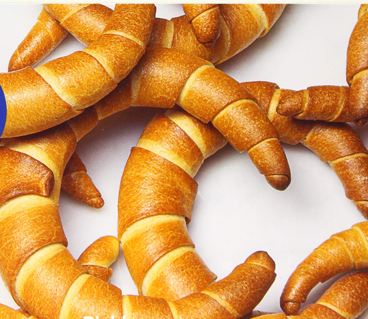 Introdução
e. A estrutura 2/2
O enredo
Solução
A reviravolta
O coração
Destaque
Confira a história do famoso Sacher Torte
O ícone da culinária de Viena
A estrutura da história do Sacher Torte
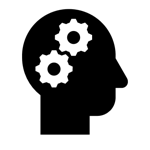 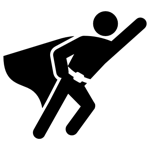 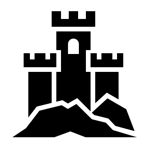 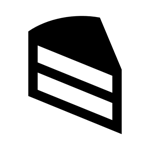 Ação principal
O auge
Introdução
Reviravolta
Solução
Conflito
No ano de 1832, o duque austríaco Wenzel von Metternich organizou um jantar de gala com o objetivo de apresentar uma nova sobremesa.
Quando o confeiteiro-chefe adoeceu, o fardo recaiu sobre o aprendiz Franz Sacher
Franz usou uma receita de bolo de chocolate e transformou-a à sua maneira, usando geleia de damasco para o recheio.
Os convidados ficaram extremamente entusiasmados e o jovem confeiteiro tornou-se um ícone urbano.
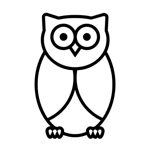 O que não fazer sobre históricas gastronómicas
Promoção de produtos alimentícios genéricos sem origens
Ser desrespeitoso com as tradições locais e sustentabilidade
Esquecer a perspetiva da hospitalidade
Falta de criatividade
Emoções negativas em relação à comida
Copy paste
Histórias gastronómicas para relembrar
Vamos descobrir mais sobre as melhores histórias de comida da Eslovênia
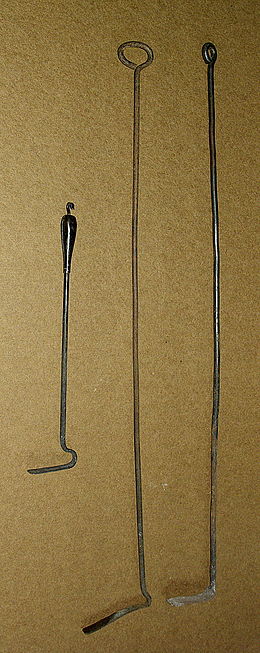 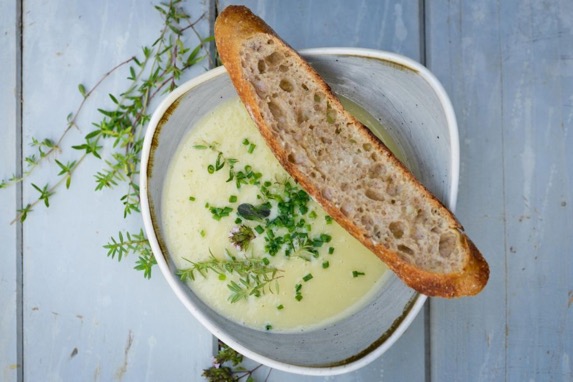 Sopa de ferro, também conhecida como sopa "širhakl"

Durante o boom industrial na cidade de Maribor (Eslovênia), a sopa simples de batata era um prato do dia a dia da população trabalhadora. Batatas com alguns temperos eram enriquecidas na sopa apenas com cebolas fritas que rangiam em contato com a sopa. Assim como o raspador de ferro (širhakl) após a limpeza do fogão quente range quando é mergulhado num balde de água fria.

*ŠIRHAKL (coll.) = raspador de carvão de ferro
Vinho com “efeito”

A família Doppler de Zg. Kungota, na Eslovênia, produz vinho há várias gerações. Durante a Segunda Guerra Mundial, o avô foi preso por soldados alemães por colaborar com guerrilheiros e enviado para um campo de concentração. Apesar das condições desumanas, o avô sobreviveu. Quando voltou para a Eslovênia, o médico da família  instruiu-o a beber uma taça de vinho caseiro por dia para melhorar sua saúde. Porém, para que o vinho tenha o efeito desejado, seria melhor beber dois.
Doppler => doppelt (Ger.) = double (Eng.)= dobro (Port)
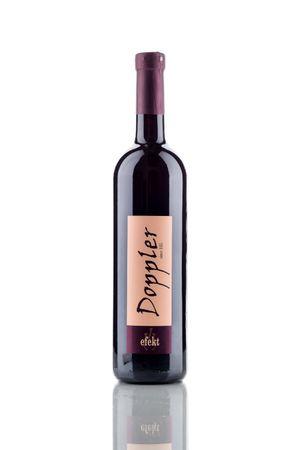 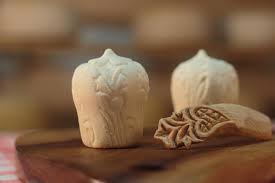 Queijo TRNIČ 
É uma história de amor da montanha Velika planina eslovena. Segundo a tradição, os pastores davam o queijo TRNIČ no outono, no final do pasto, como prova de amor e fidelidade, as promessas de casamento aos seus escolhidos, esposas e meninas. A forma de TRNIČ foi inspirada numa parte muito especial do corpo feminino.
https://www.youtube.com/watch?v=swdGkYIhFkU
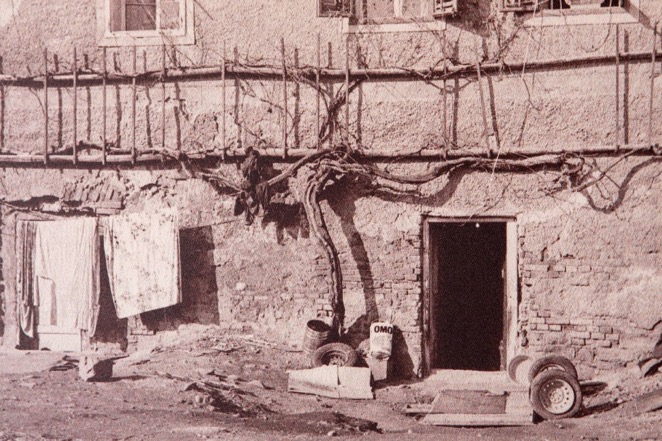 Maribor- o vinho mais antigo do mundo
A "Žametovka" era plantada à frente de casa na cidade de Maribor, no final da Idade Média. Quase foi destruído devido aos muitos incêndios e outros problemas. Depois, esquecido e em mau estado, foi reconhecido como património mundial e reabilitado no final do século XX. Hoje pode regenerar as uvas a partir das quais é produzido o vinho protocolar na cidade de Maribor, e também se tornou um grande pólo turístico da cidade.

https://www.youtube.com/watch?v=gSCw40PVur8
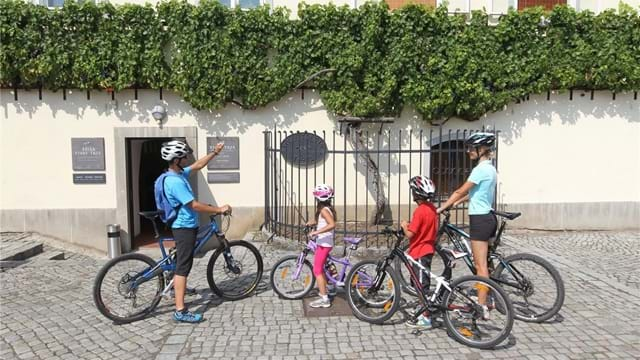 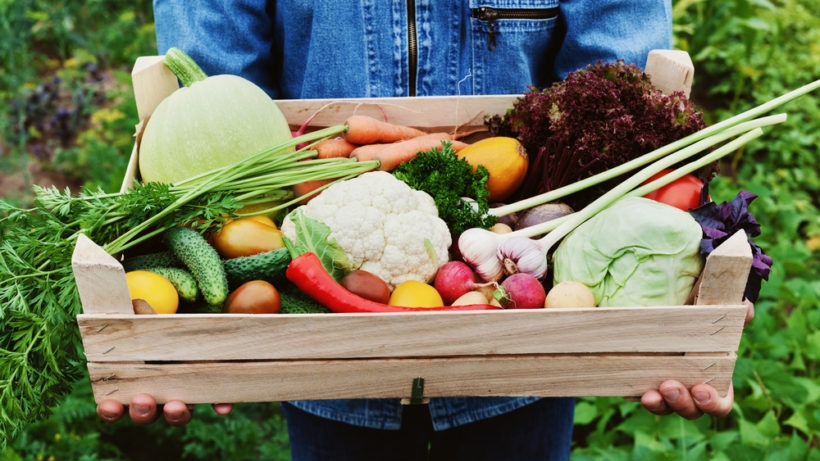 natureza
História de comida sustentável
economia
pessoas
saúde
tradição
Caso de estudo - Um exemplo olímpico para padrões sustentáveis de alimentação e catering
Os organizadores dos Jogos Olímpicos de Londres 2012 abriram caminho ao comprometerem-se a servir alimentos saudáveis e sustentáveis nas 14 milhões de refeições servidas nos Jogos. Os organizadores estabeleceram o compromisso de servir comida britânica e sazonal, opções saudáveis, produtos animais de sistemas de maior bem-estar, como RSPCA Freedom Food, peixes comprovadamente sustentáveis,  produtos Fairtrade, e reduzir o desperdício de embalagens e alimentos.
[Speaker Notes: Fonte: https://www.agreenerfestival.com/wp-content/uploads/pdfs/GOOD_FOOD_stallholder_guide.pdf]
Menos é mais
Pratos padrão
Marketing Culinário Focado no Destino
Como promover os principais sabores do destino?
O prato está no ADN de uma comunidade
A receita original do prato é clara
Reconhecimento da tradição
Comer em todas as estações
O prato pode ser servido em todas as estações
Preço
O preço é correto
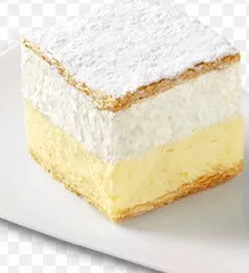 Polenta
As opções da pirâmide gastronómica para a região alpina da Eslovênia
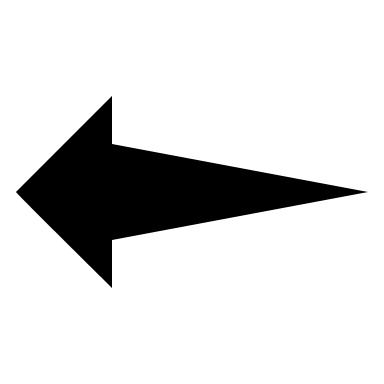 aguardente de pêra
Como promover a bucket list dos principais sabores do destino?
Chucrute
Truta
Salsicha kranjska
Formação da pirâmide gastronómica de destinos escolhidos por especialistas da área de etnologia e gastronomia.
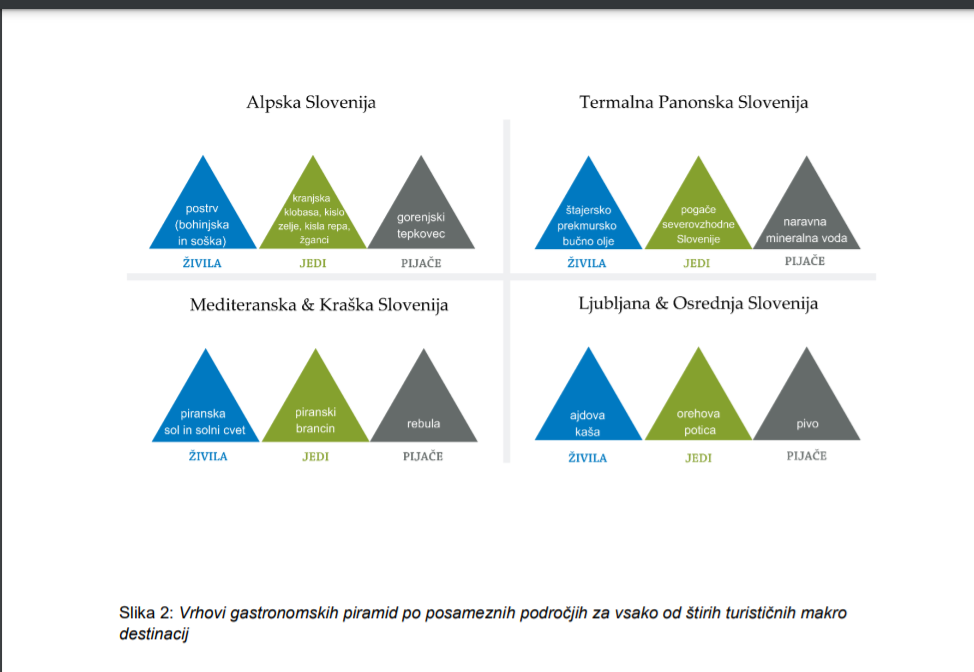 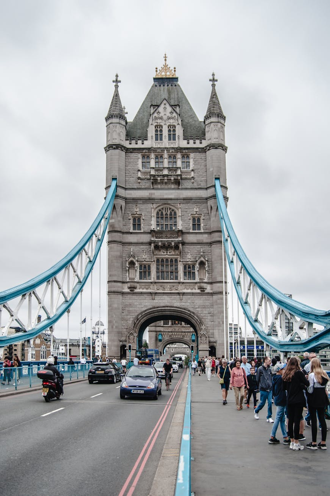 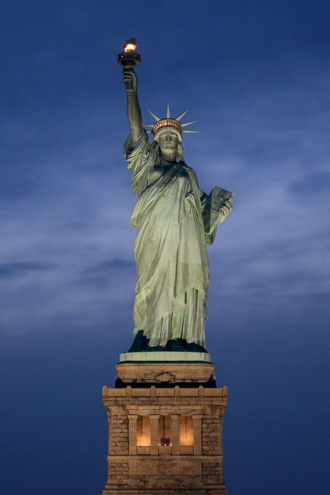 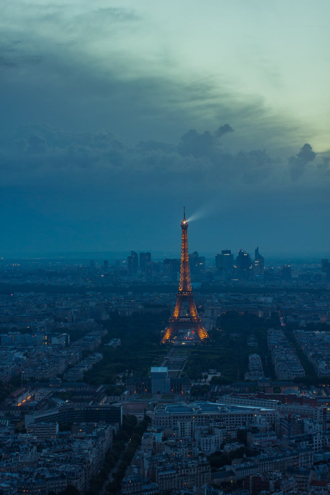 Bucket list dos principais sabores do destino - provando a “superstar”
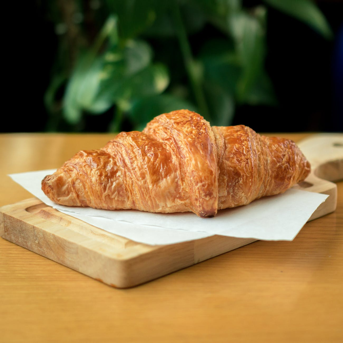 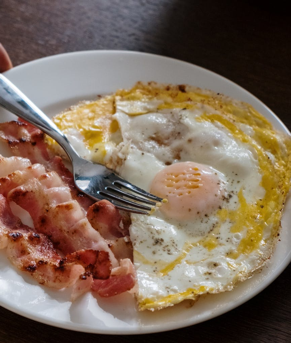 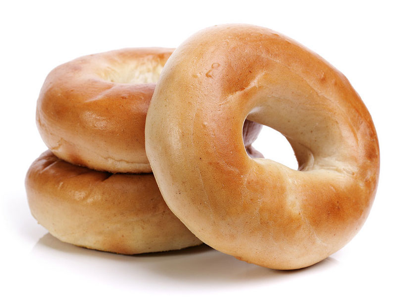 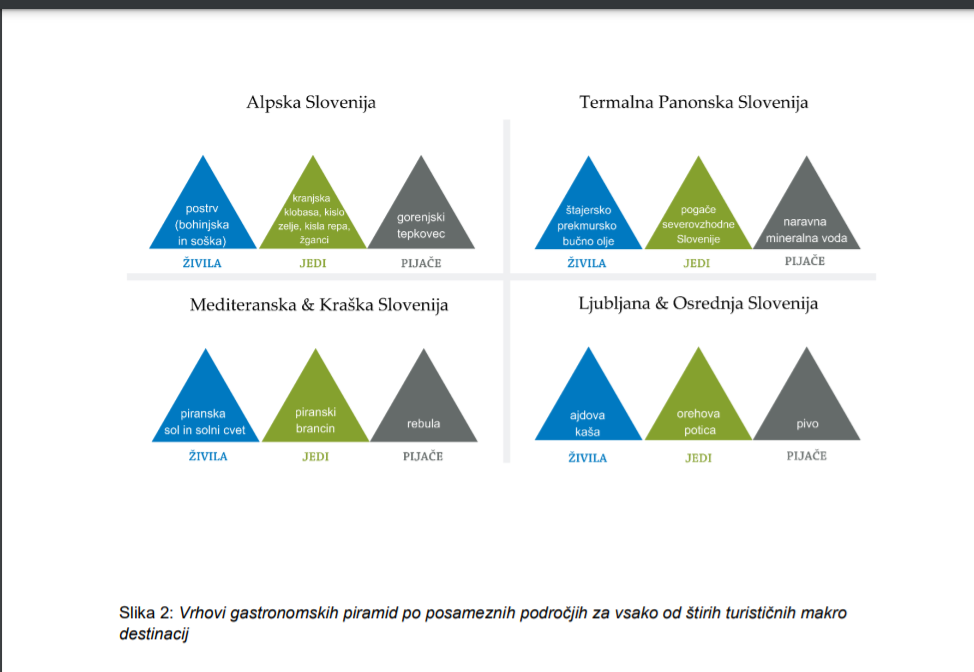 [Speaker Notes: Paris (França) – Croissant
Londres (Reino Unido) – Pequeno-almoço inglês
Nova Iorque (Estados Unidos da América) - Bagel]
Leitura complementar
Usando experiências culinárias para aumentar o turismo num destino
Principais tendências do turismo culinário 2021
A história por trás da evolução alimentar de Amsterdão
Cozinha colorida
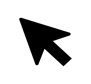 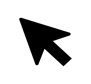 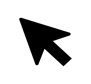 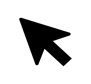 Tarefa
Explore a sua região para uma experiência gastronómica autêntica.
Encontre um produto ou serviço que implemente algumas das tendências da gastronomia.
Elabore um roteiro de histórias utilizando as dicas do capítulo 3 (STORYTELLING NO TURISMO GASTRONÓMICO) para divulgar o seu produto gastronómico.
Que tendências consegue sublinhar no seu caso de estudo?
Existe algum elemento de sustentabilidade na sua oferta?
A sua oferta ajuda a promover o destino?
Usou todos os elementos de uma boa história gastronómica?
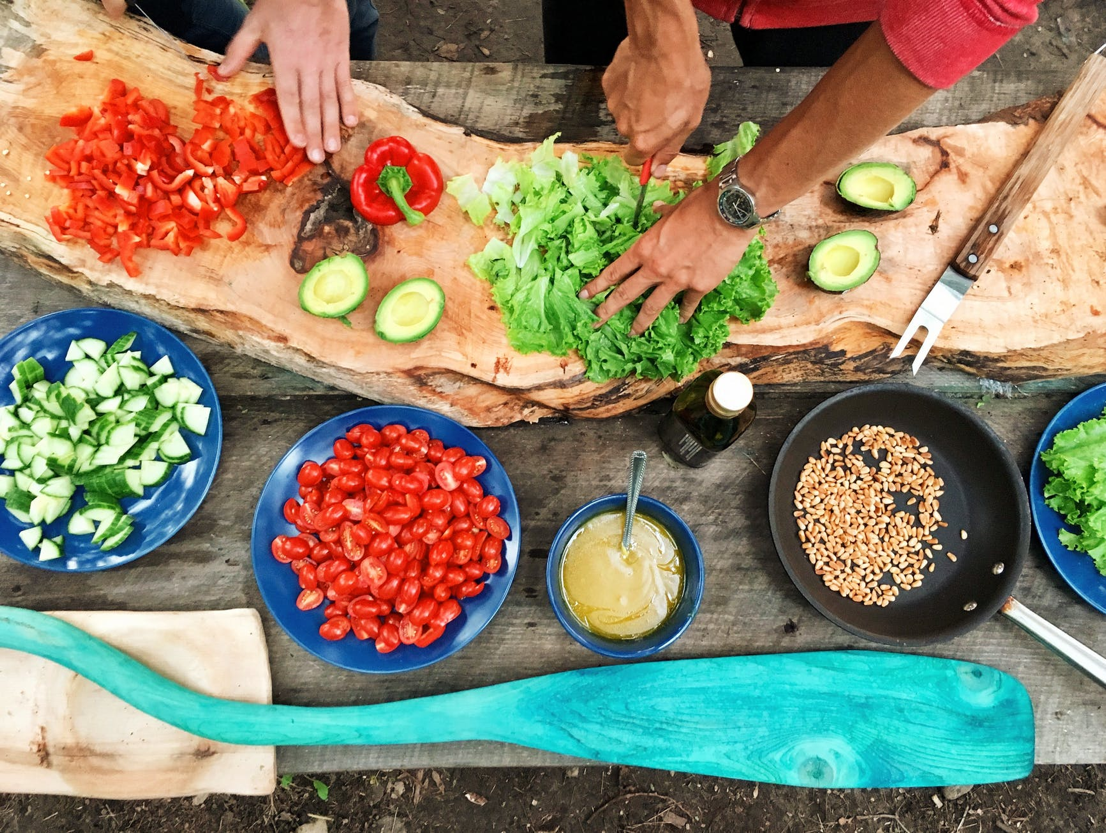 Resumo do Módulo
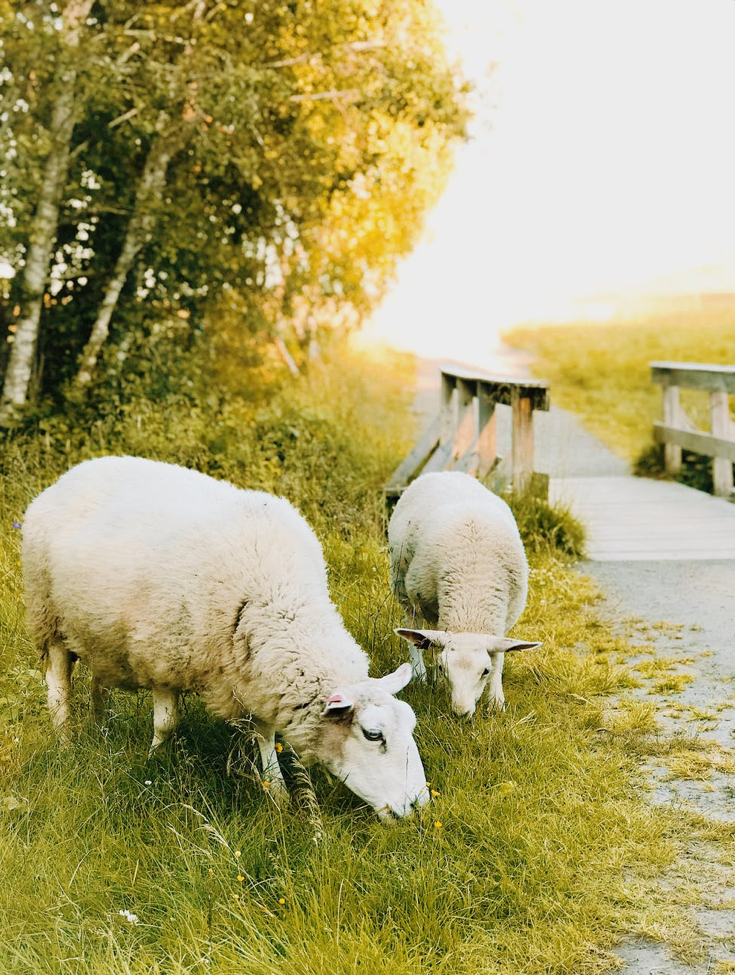 Neste módulo, aprendemos:
Que 53% dos viajantes turísticos são viajantes gastronómicos.
Que o turismo gastronómico é o ato de viajar para experimentar o lugar por si só, a fim de obter uma sensação de lugar.
Que o turismo gastronómico tem impactos positivos em todos os níveis da economia e da sociedade, portanto a sustentabilidade é de grande importância.
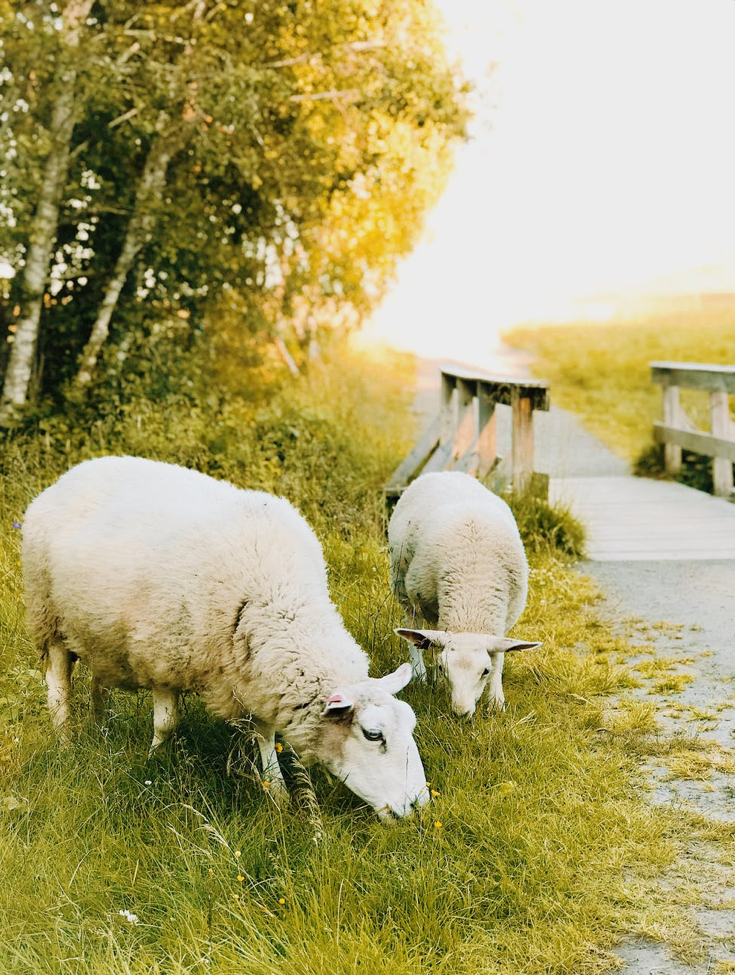 Neste módulo, aprendemos:
Que a culinária de bem-estar implementa todos os pilares da filosofia de bem-estar.
Que a culinária de bem-estar melhora a experiência alimentar local e sazonal.
Que todos os tipos de pratos e bebidas podem ser modificados para fins de bem-estar.
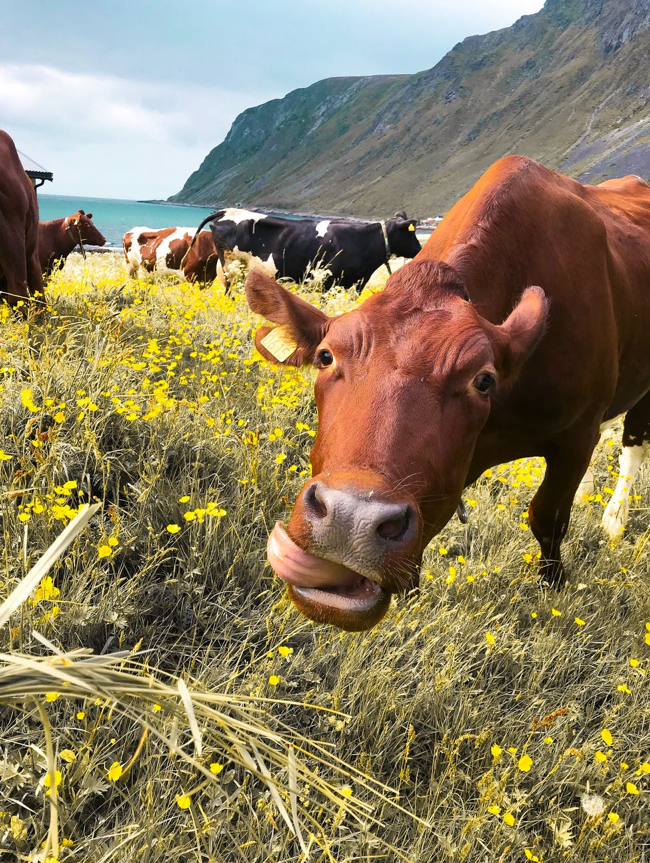 Neste módulo, aprendemos:
Que contar histórias é crucial numa experiência gastronómica porque nos permite conectar a um nível emocional com a experiência. Ouvir as histórias dos produtores, proprietários, heróis locais e assim por diante, permite-nos sair com uma memória e não apenas com uma refeição.
Que a promoção do destino “deve provar e deve beber” ajuda o turista a entender os destaques culinários.
The roadmap
I. Introdução ao Bem-Estar
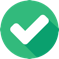 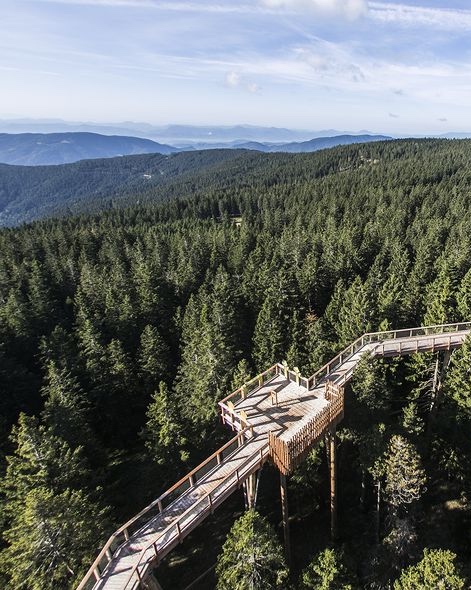 II. A Nova Era do Bem-Estar
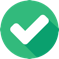 III. A Economia da Experiência
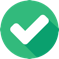 IV. Construir Experiência
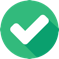 V. Mapa da Jornada do Consumidor
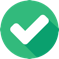 VI. O Storytelling no Turismo Gastronómico
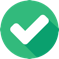 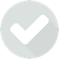 VII. Criação de um negócio de Bem-Estar
VIII. Branding para o Bem-Estar
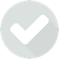 IX. Marketing Digital
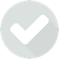